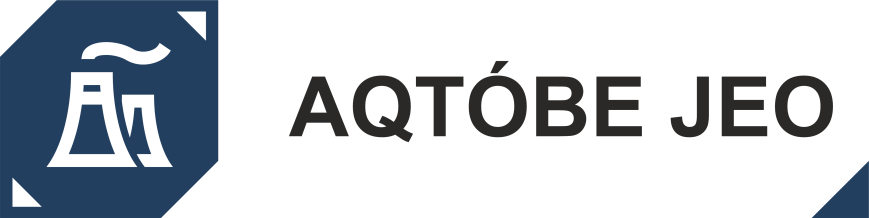 АО «Актобе ТЭЦ» 
Отчет по затратам на производство тепловой энергии за 2022 год
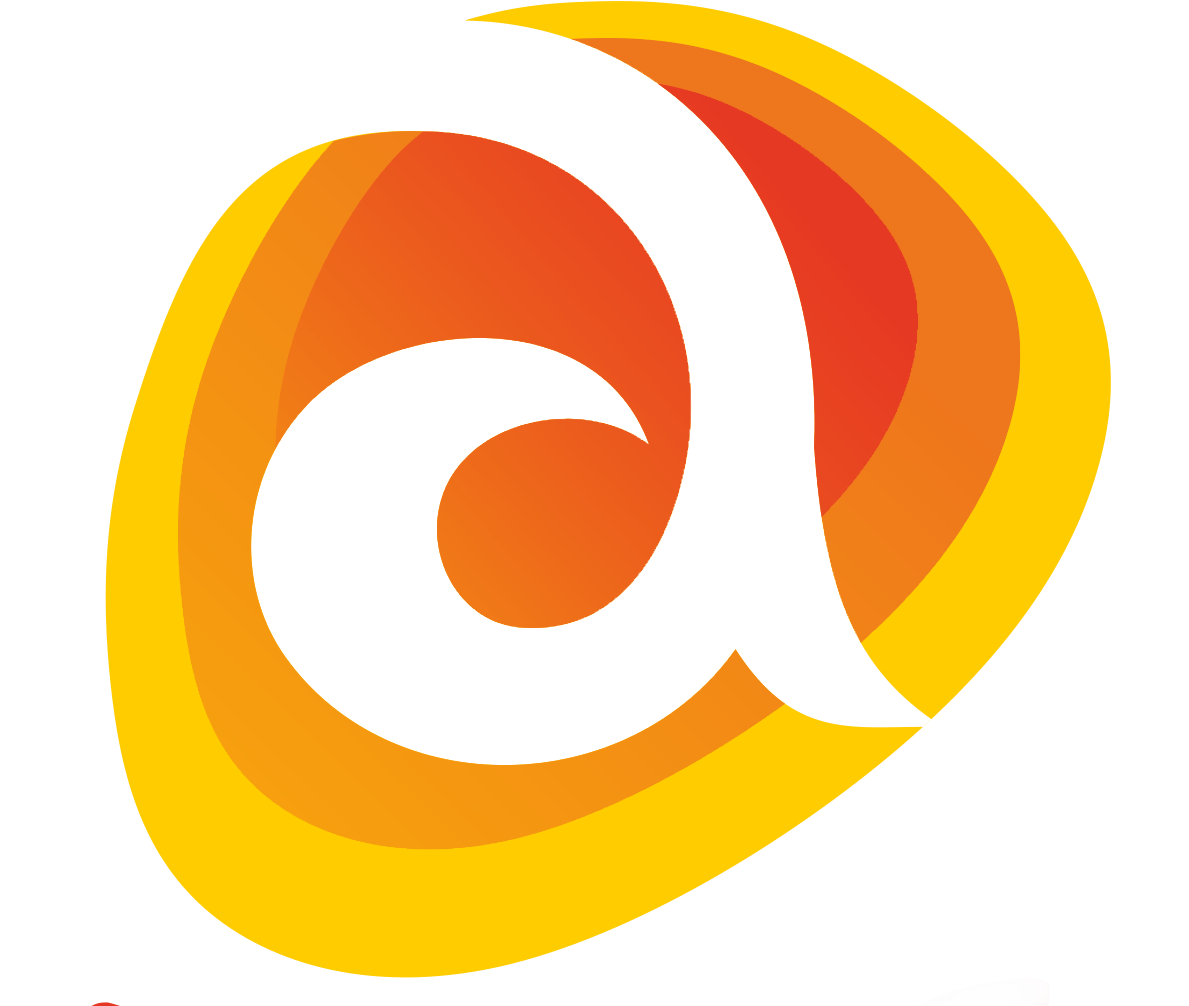 г. Актобе, апрель 2023 года
6 турбоагрегатов
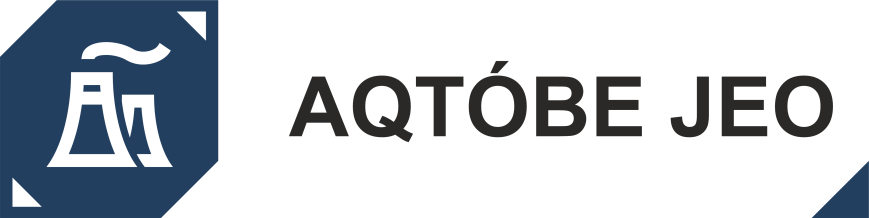 Общие сведения
8 паровых котлов
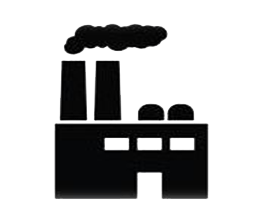 АО «Актобе ТЭЦ» осуществляет деятельность в сфере естественных монополий по производству тепловой энергии и занимает доминирующее (монопольное) положение на рынке по оптовой поставке электрической энергии.
Предприятие работает в теплофикационном режиме:
- максимальная нагрузка приходится на осенне-зимний период;
- минимальная на летний
Установленная мощность в настоящее время составляет:
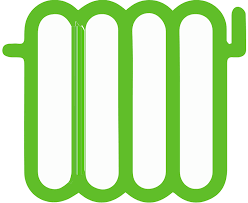 Тепловая
878 Гкал
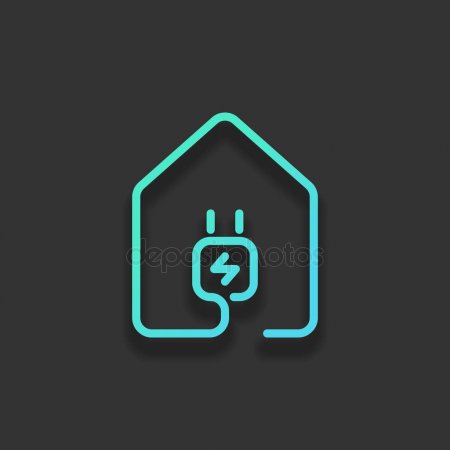 Электрическая
118 МВт
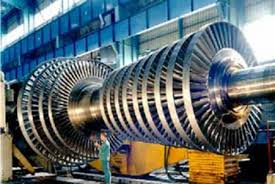 Основное оборудование станции
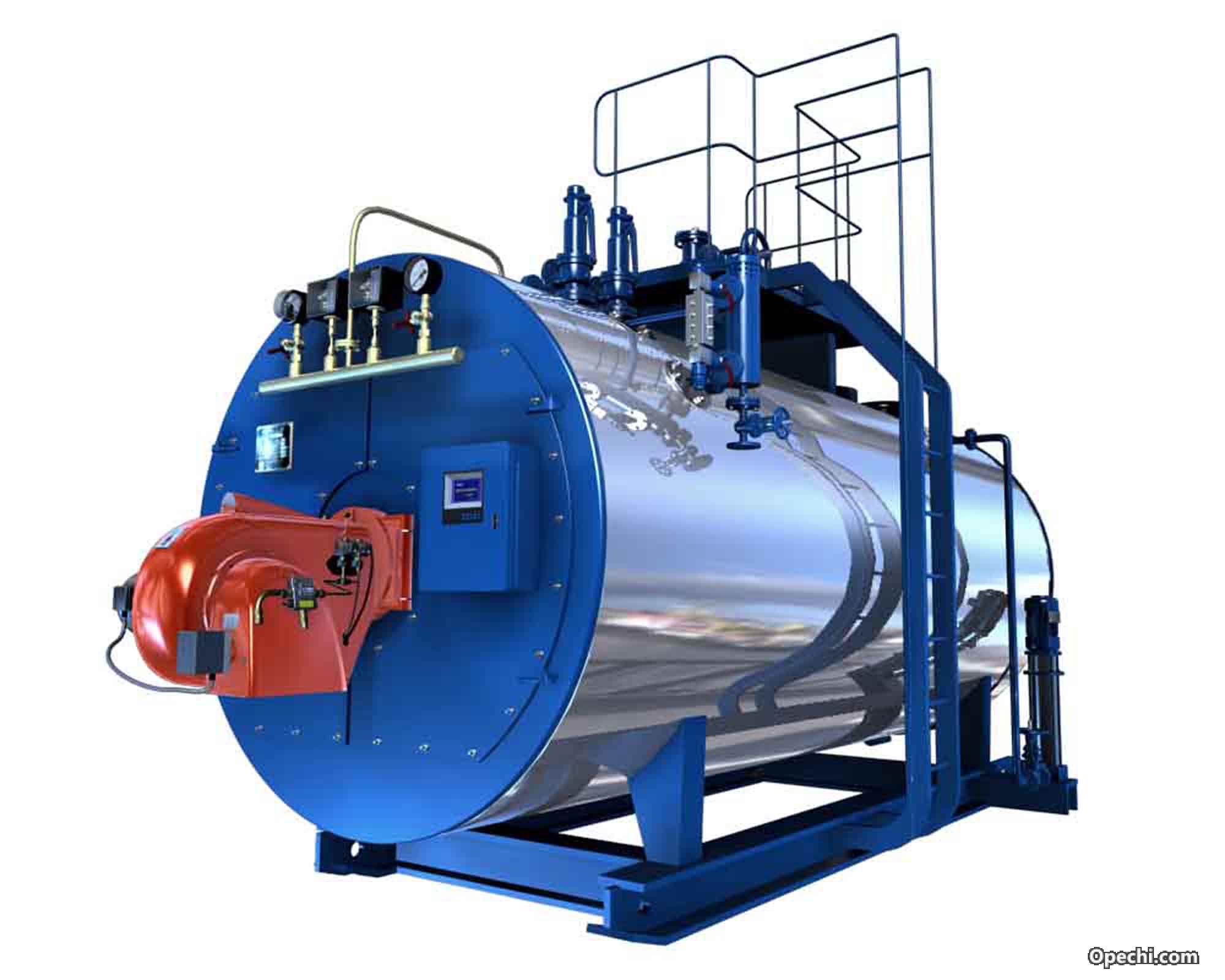 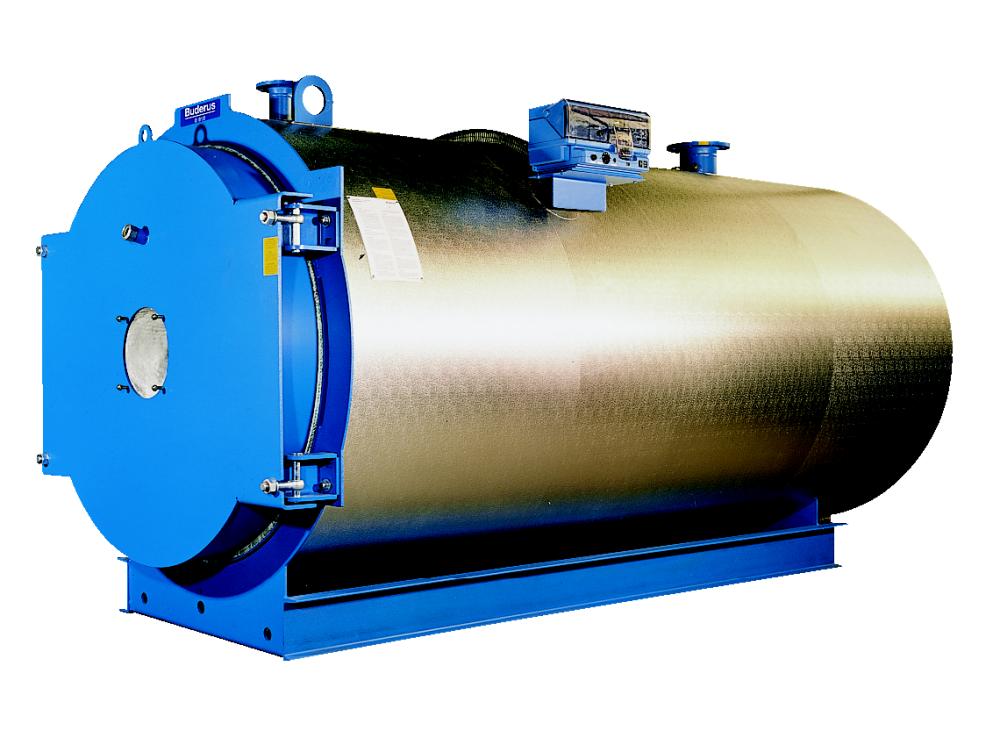 5 водогрейных котлов
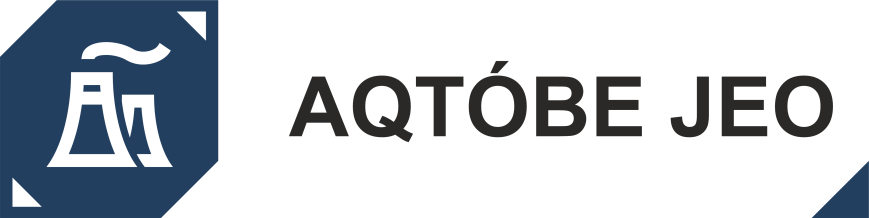 Уровень тарифа на услуги по производству тепловой энергии в 2022 году
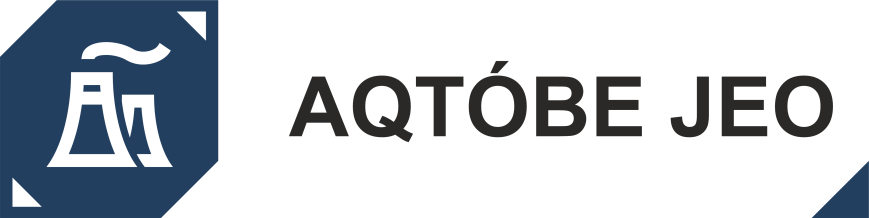 Объемы производства тепловой энергии за 2022 год
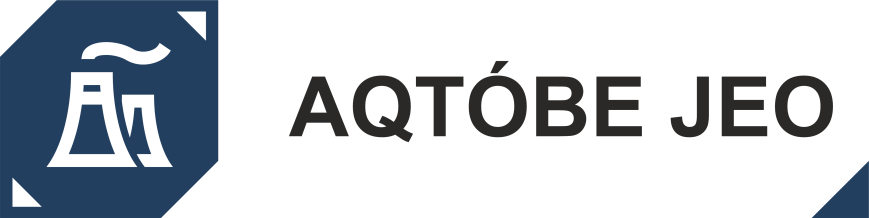 Реализация тепловой энергииза 2022 год в денежном выражении
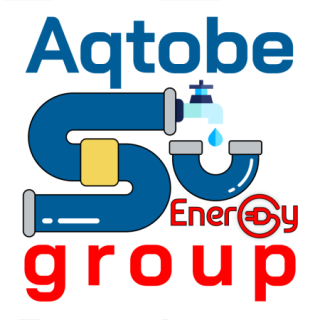 План:   1 419 613 тыс. тенге 
Факт: 1 155 588 тыс. тенге 
Исполнение на 81%
План:   4 466 251 тыс. тенге 
Факт: 3 126 591 тыс. тенге 
Исполнение на 70%
План:   16 568 тыс. тенге 
Факт: 14 792 тыс. тенге
Исполнение на 89%
Реализация тепловой энергии
План: 5 902 431  тыс. тенге 	            	      Факт: 4 296 971 тыс. тенге
Исполнение на 73%
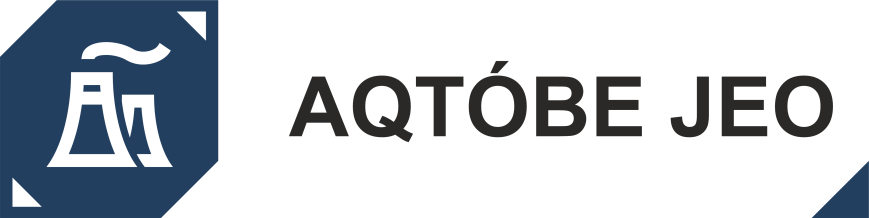 Затраты на производство тепловой энергии за 2022 год
без НДС
Общие и административные расходы на производство тепловой энергии за 2022 год
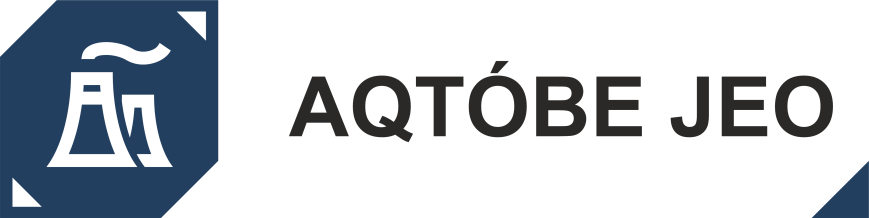 без НДС
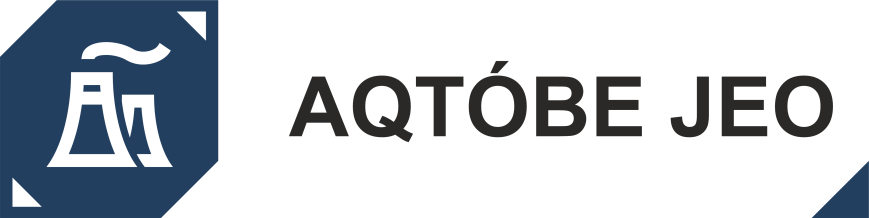 Финансовый результат по производству тепловой энергии за 2022 год
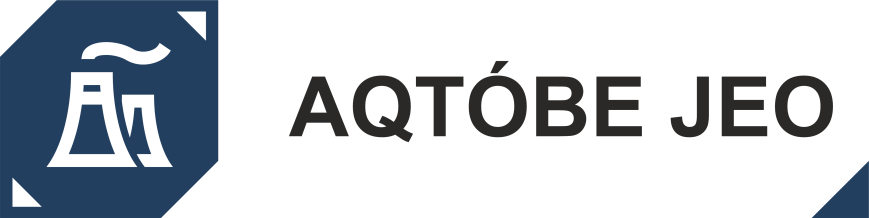 Выполнение установленных критериев качества, надежности и эффективности регулируемых услуг
КАЧЕСТВО
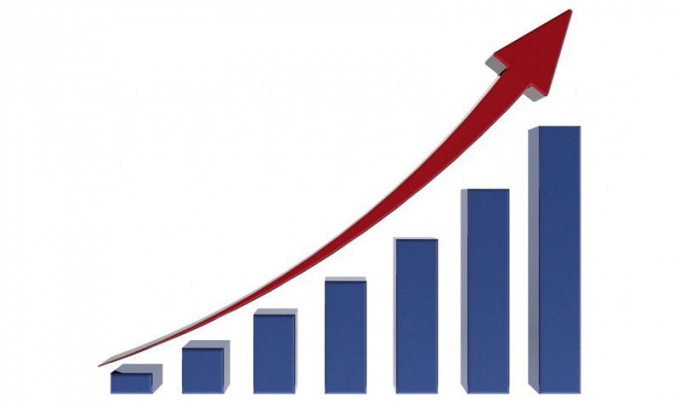 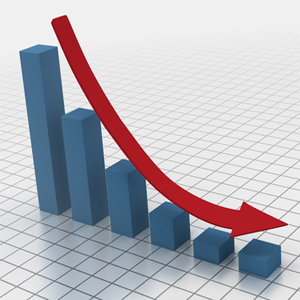 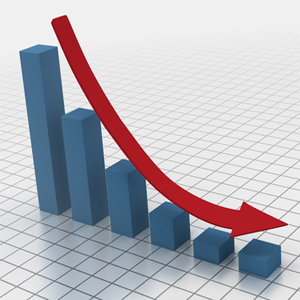 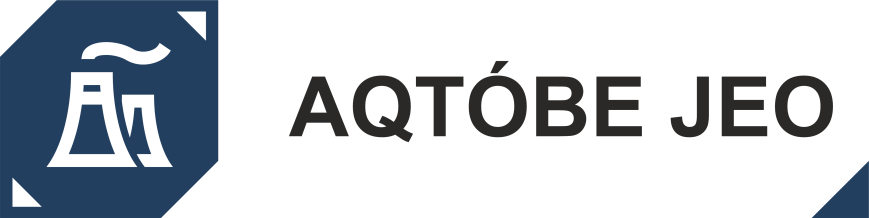 Выполнение установленных критериев качества, надежности и эффективности регулируемых услуг
НАДЕЖНОСТЬ
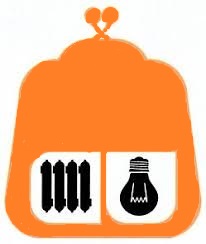 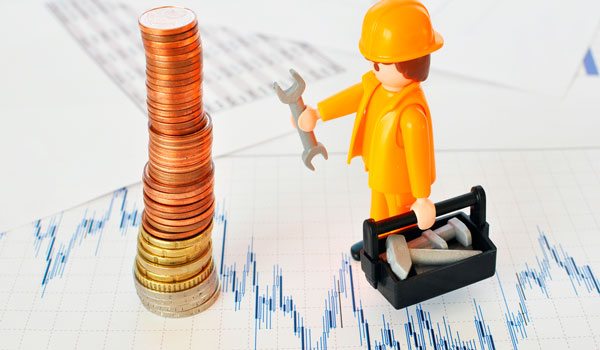 Выполнение установленных критериев качества, надежности и эффективности регулируемых услуг
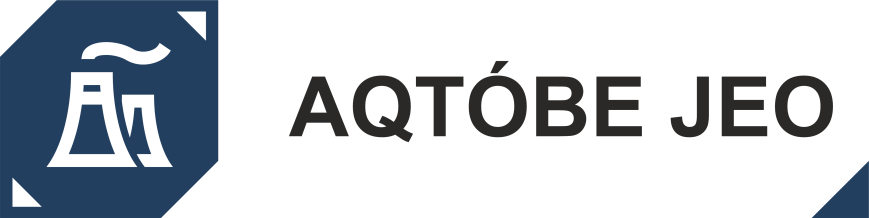 ЭФФЕКТИВНОСТЬ
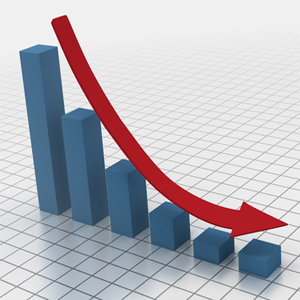 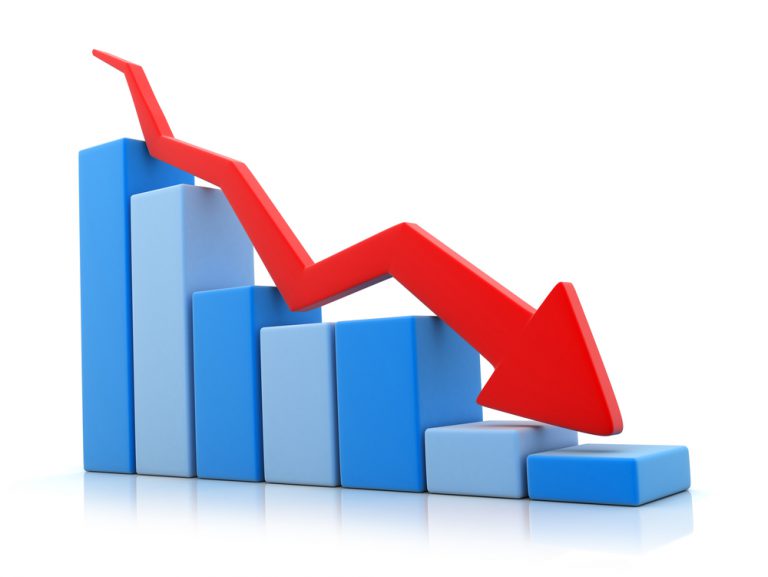 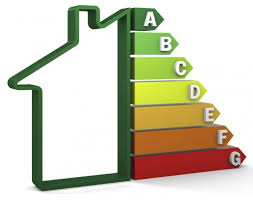 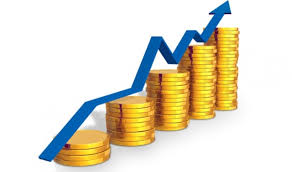 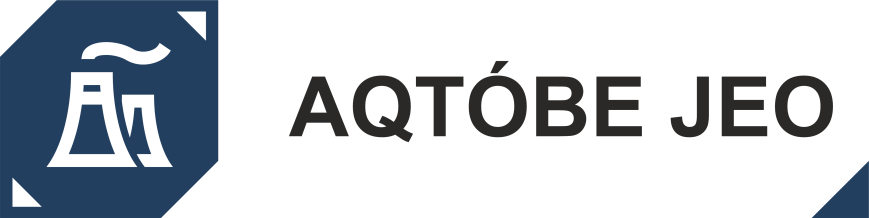 Выполнение установленных специальных критериев качества, надежности и эффективности регулируемых услуг
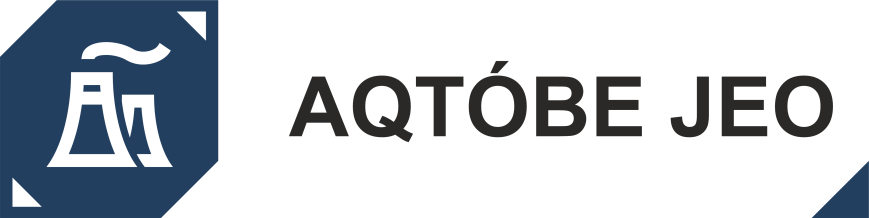 Исполнение Инвестиционной программы по производству тепловой энергии за 2022 год (тыс. тенге без НДС)